VY_20_INOVACE_SVF20160DUD
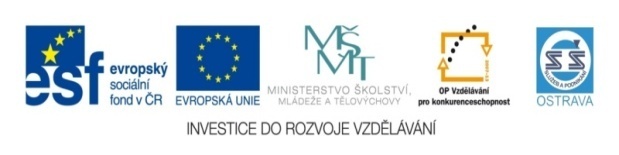 Výukový materiál v rámci projektu OPVK 1.5 Peníze středním školám
Číslo projektu:	       CZ.1.07/1.5.00/34.0883 
    Název projektu:              Rozvoj vzdělanosti 
    Číslo šablony:   	       III/2Datum vytvoření:            27.8.2012	Autor:	                     Mgr. et Mgr. Radmila DudkováUrčeno pro předmět:      Společenské vědyTematická oblast:             Sociální skupiny 
                                            Obor vzdělání:                  Fotograf (34-56-l/01) 2. ročník                                            Název výukového materiálu:  prezentace – sociální skupiny
    Popis využití:  prezentace o sociálních skupinách s využitím dataprojektoru a notebooku k prohlubování a upevňování učiva
    Čas:  20 minut
Sociální skupiny
Vyberte vědní disciplínu, jejímž předmětem jsou sociální skupiny
Psychologie
Ekonomie
Politologie
Právo
Filozofie
Sociologie
Definice
Obvykle se jedná o tři a více osob, mezi nimiž jsou vzájemné vztahy, spojuje je společný cíl, vlastnost, funkce apod.

Úkol
Vysvětlete, proč jsou studenti sociální skupinou.  Použijte výše uvedenou definici.
Existuje osoba, která nepatří do žádné skupiny?
Určete, do kterých skupin by mohly patřit následující osoby:
Např.:  Bezdomovec - ve skupině   ostatních   
                                 bezdomovců
           Individualista - ……………………...
           Dítě bez rodičů - …………………..
           Čl. odsouzen za vraždu - …………..
Test
1.   Sociologie je věda, která:
       a) zkoumá chování zvířat
       b) se snaží podat celkový obraz   
           společnosti
       c) zkoumá motivy jednání člověka
Každý člověk je součástí:
        a) pouze jedné skupiny
        b) dvou skupin
        c) více skupin
Sociální skupina
         a) ovlivňuje chování člověka
         b) má na člověka jen malý vliv
         c) nemá na člověka žádný vliv
Použitá literatura
Dvořák J., Emmert F., Katrňák T.: Odmaturuj ze společenských věd, Didaktis 2OO8